What is free trade?
Free trade describes a situation when countries do not impose protectionist policies on one another’s imports/exports.

Protectionist policies are tariffs (taxes which make imported goods more expensive); quotas (a limit on the number of specific goods that can be imported into a country); subsidies (government support which reduces the costs of production for domestic firms so that they are more competitive and people choose domestic products instead of imports).

It is significant because it enables countries to specialise in producing certain goods. Therefore, they can produce a higher output and benefit from lower average costs. This is important for industries with high fixed costs. This benefits consumers too.
Your own economic knowledge for the 15 mark questions:
The UK had a trade deficit (X<M) of £94bn in 2019. 
The UK has a persistent trade deficit: it does not fluctuate with the business cycle.
The UK has a trade surplus in services but a (larger) trade deficit in goods.
The UK’s main trading partners are the USA, Germany, China, the Netherlands and France
3.2.4.3 Free-trade agreements including the European Union • Free-trade and agreements such as the EU 
• The arguments for and against free-trade 
•The significance and benefits of free-trade agreements, such as the EU
Appears in Paper 2 - Macroeconomics
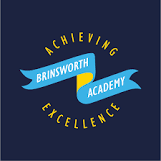 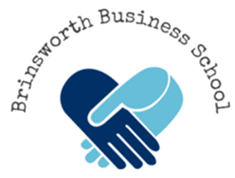 Advantages of free trade:

Cheaper prices (benefits consumers and producers)
Greater choice for consumers
Specialisation resulting from comparative advantage leads to increased welfare for both countries
Greater competition leads to efficiency gains in markets
Increases revenue and possibility of economies of scale
Producers have access to a larger (export) market to sell goods/services.
Disadvantages of free trade:

Leads to dependency on other countries exports
Loss of domestic producer surplus
If firms are uncompetitive then this may result in a trade deficit and AD shifts left
If AD falls then this can lead to unemployment
Loss of tax revenue and increased Government spending on retraining
Cultural erosion